Выполнил учитель английского языка
СОШ №3 г. Заинска
Гиляева Роза Медерисовна
Английский вокруг нас
Цель мастер-класса: овладение участниками умениями по распознанию иностранных слов в повседневной жизни; формирование мотивации к самообучению, самосовершенствованию, саморазвитию.
Задачи мастер-класса:
познакомить членов жюри с теоретической основой представляемого опыта;
показать на практике, каким образом использование исследовательских форм работ способствует:
      а) развитию коммуникативных навыков учащихся;
      б) расширению общекультурного и филологического кругозора
Реклама                        Be happy! Be Huggies!    
                                       LG –Goods for life. 
                                       Canon – Can do it! 

Программа                    «SMS шоу LIFE», 
передач телевидения  «Comedy club»
                                       «Top gear».

Общественные места   No smoking!
                                        Exit
                                      
Клавиши управления    Push, Stop, Low, High, On, Off, Print, 
                                        Clock, Timer, Memory, Clear

Информация на             Made in Japan                 
предметах одежды       100% cotton
                                        Wash 30-40॰
Прослушайте и повторите слова:
Parliament
Browser
Surfing
Парламент
Браузер
Серфинг
Замените английские звуки и буквы русскими:
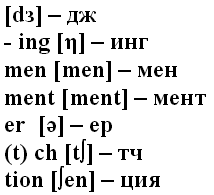 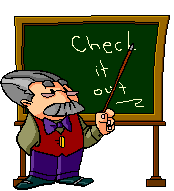 Заимствованные слова
Image
Mixer
Toaster
Printer
Jazz
Match
Diving
Revolution
быт
компьютер
культура
спорт
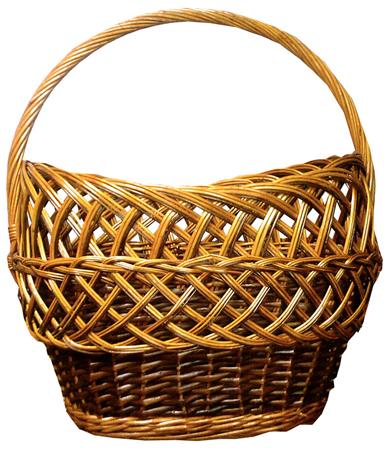 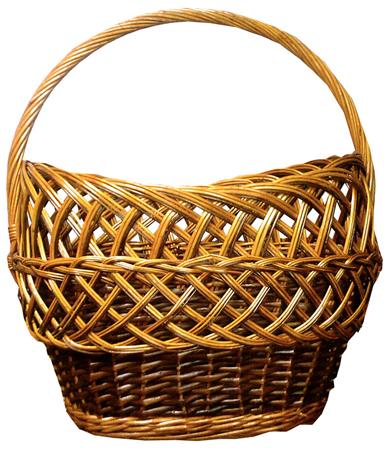 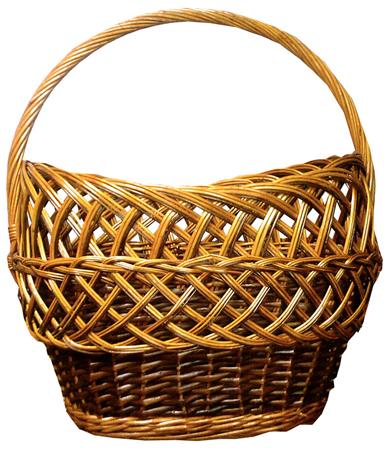 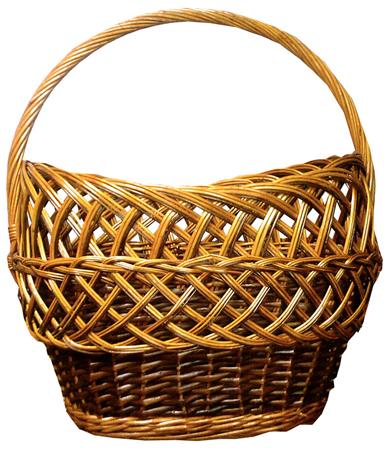 Исчезновение
Волна
Фея
Газель арабская
Комета
Максимальный множитель
Голова и плечи
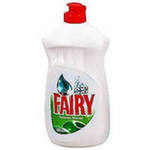 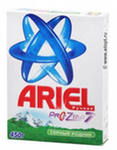 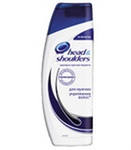 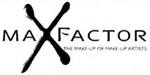 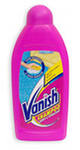 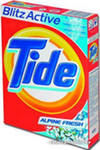 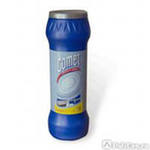